Федеральное государственное бюджетное образовательное учреждениевысшего образования «Красноярский государственный медицинскийуниверситет имени профессора В.М. Войно-Ясенецкого» министерстваздравоохранения Российской ФедерацииФармацевтический колледж
Отчет о прохождении практической подготовки
Место прохождения практики: АО «Губернские Аптеки» Аптека 358
Выполнила: Беляева Татьяна Романовна, 307 группа
Руководители практики:
Общий – Созарева С.Г.
Непосредственный – Руденок О.В.
Методический – Казакова Е.Н.
Красноярск 2022 г.
Знакомство со структурой аптечной организации
2
Вывеска аптечной организации
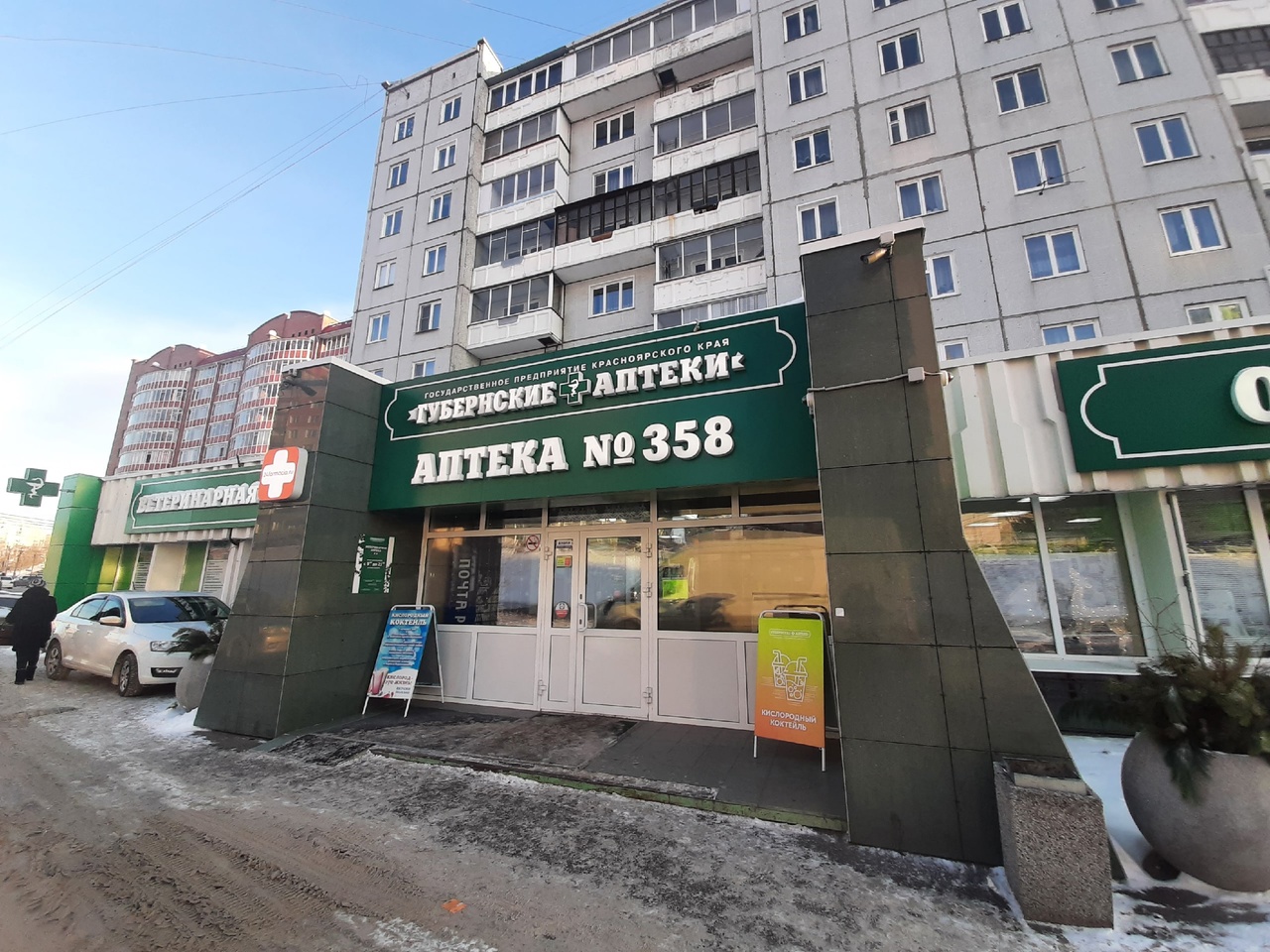 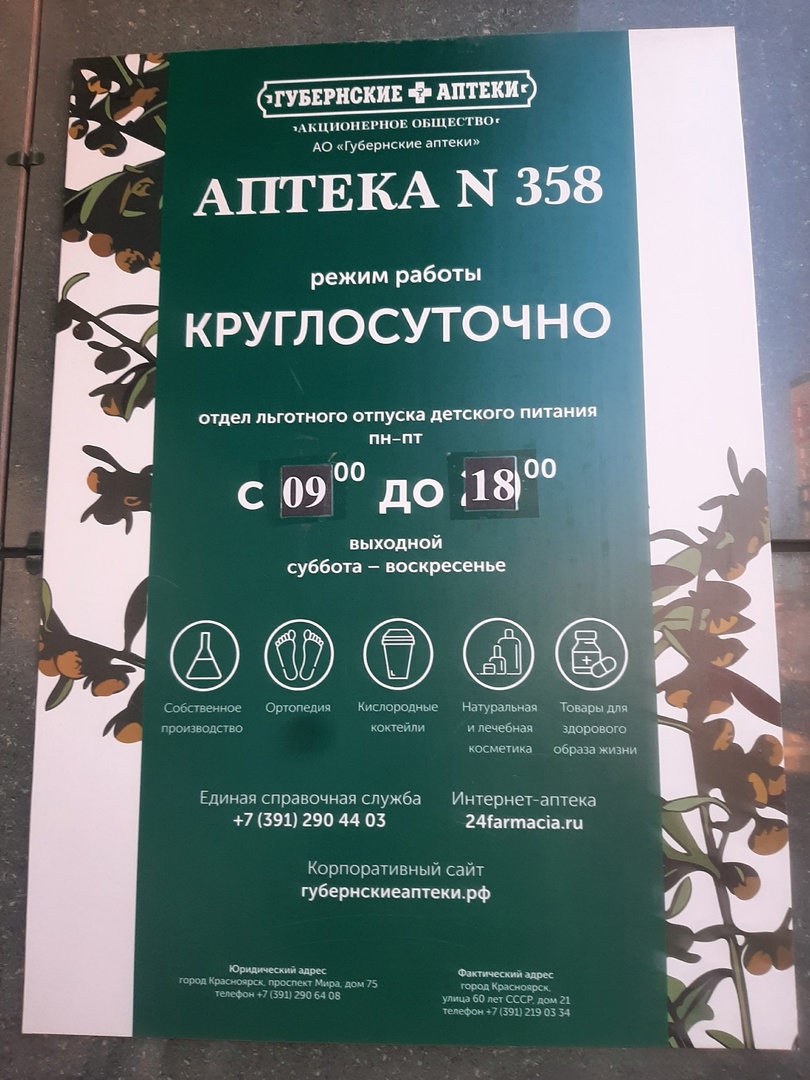 3
Торговый зал
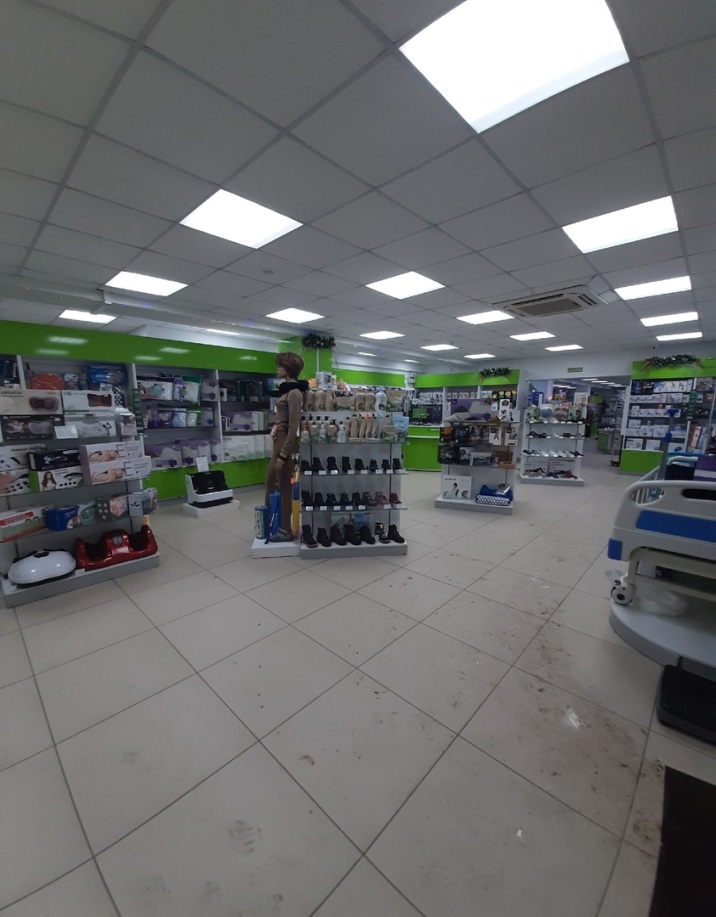 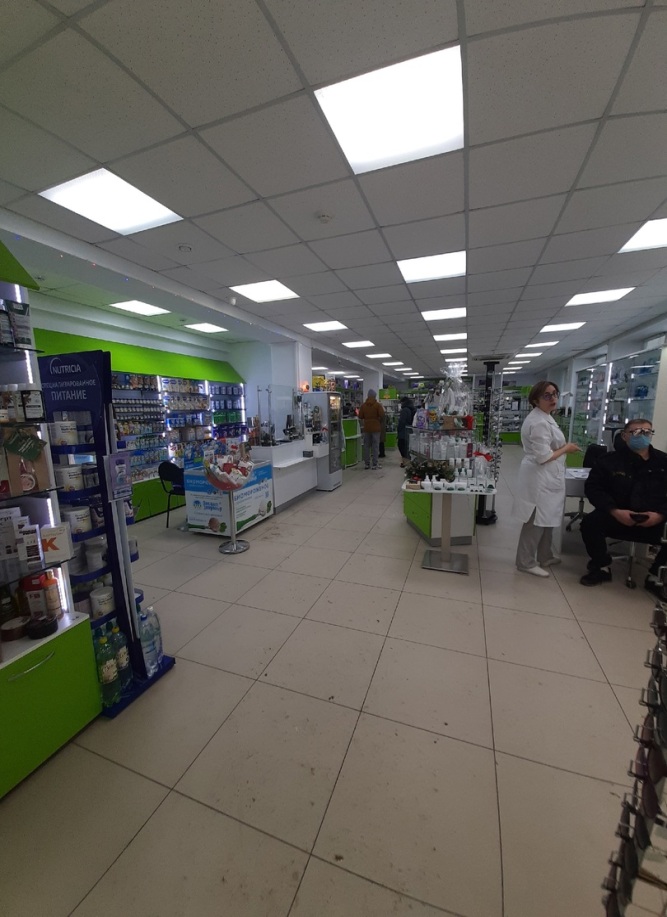 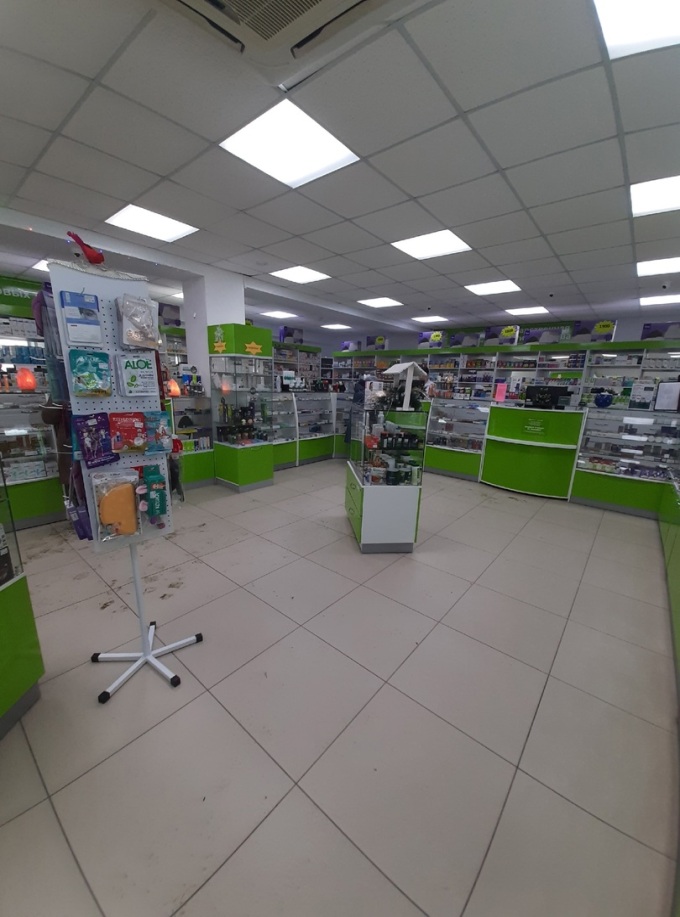 4
Рабочее место фармацевта
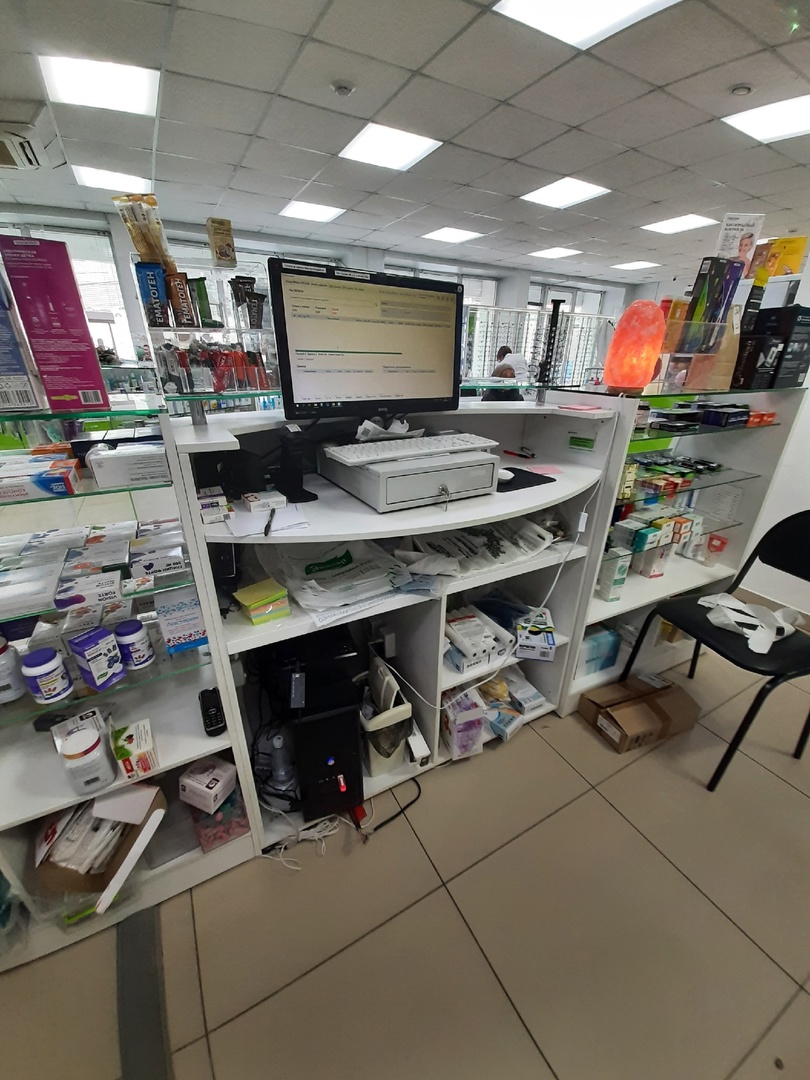 5
Информационный стенд
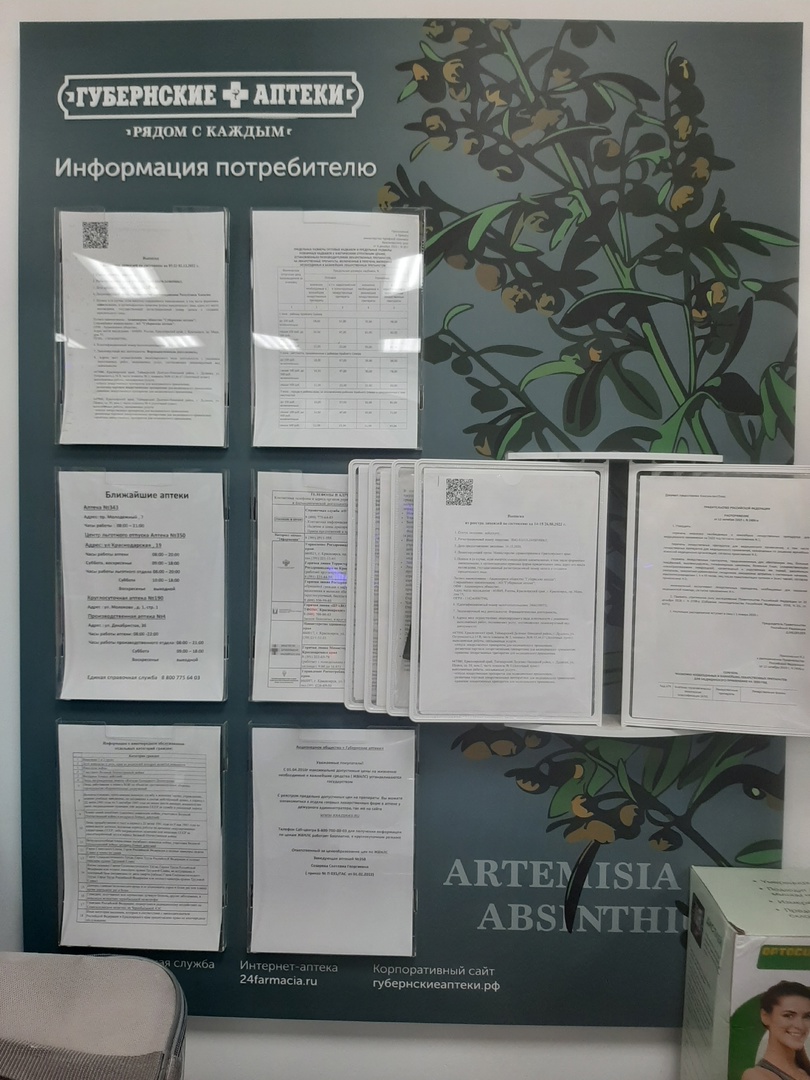 6
Кабинет заведующей аптекой
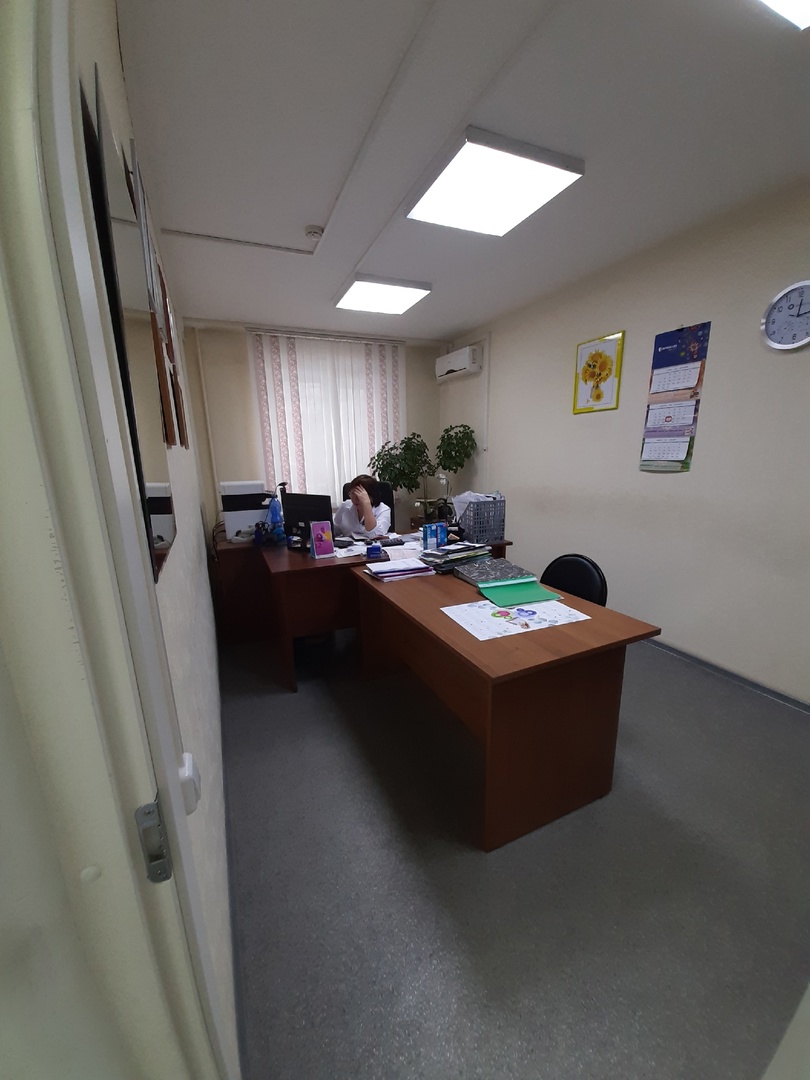 7
Санитарный режим в аптечной организации
8
Шкаф для хранения уборочного инвентаря
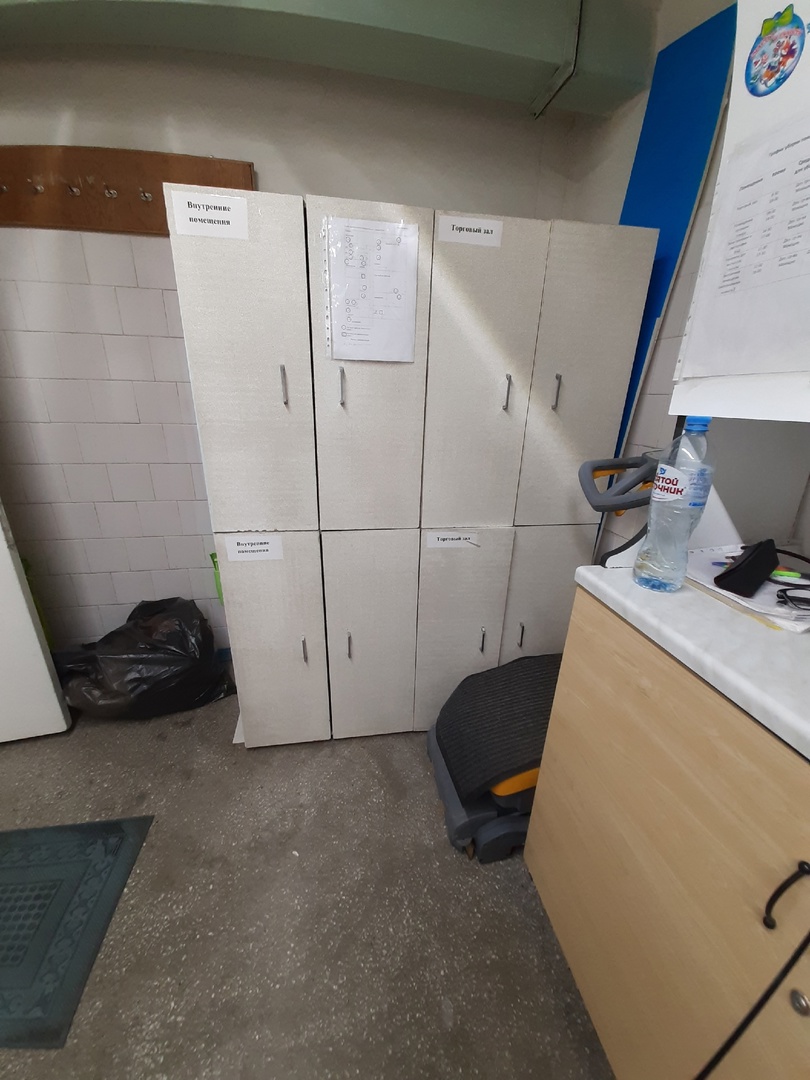 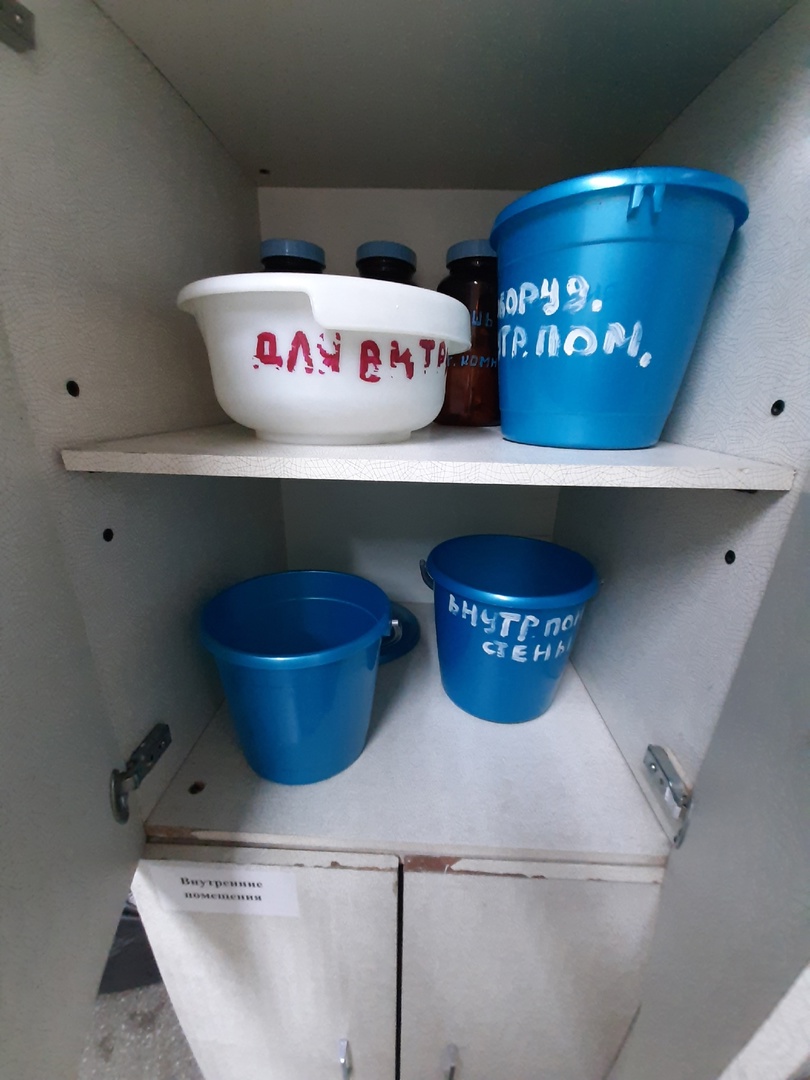 9
Промаркированный уборочный инвентарь
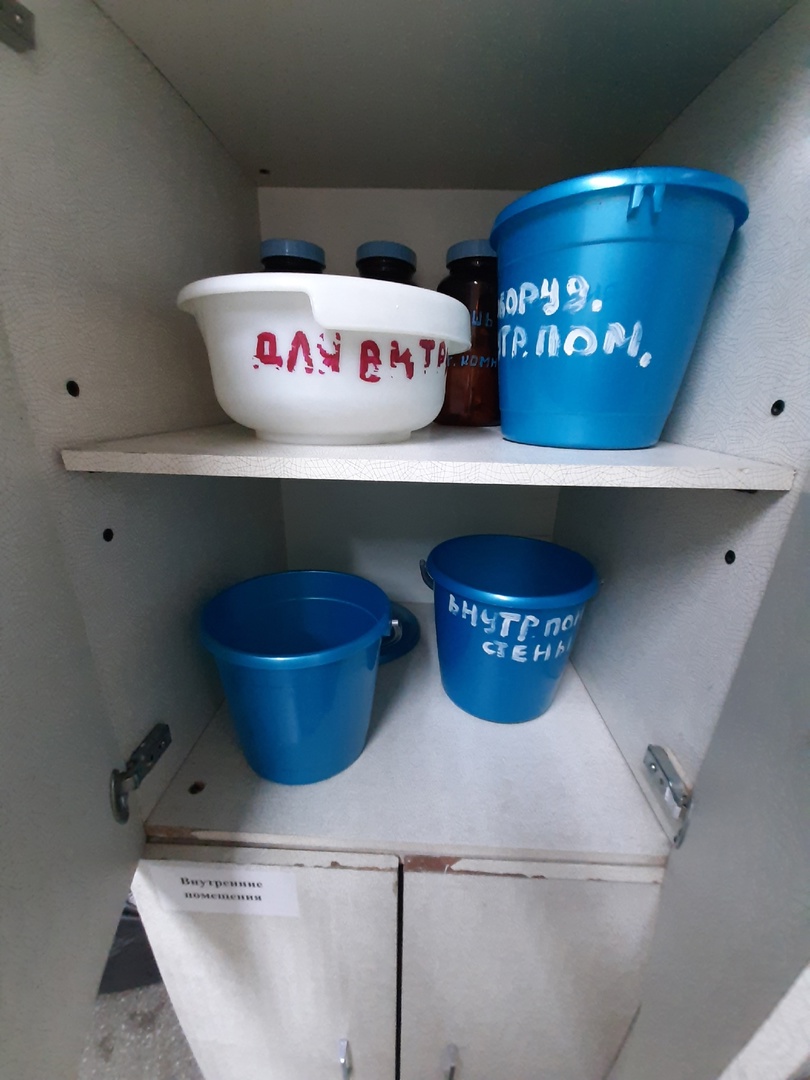 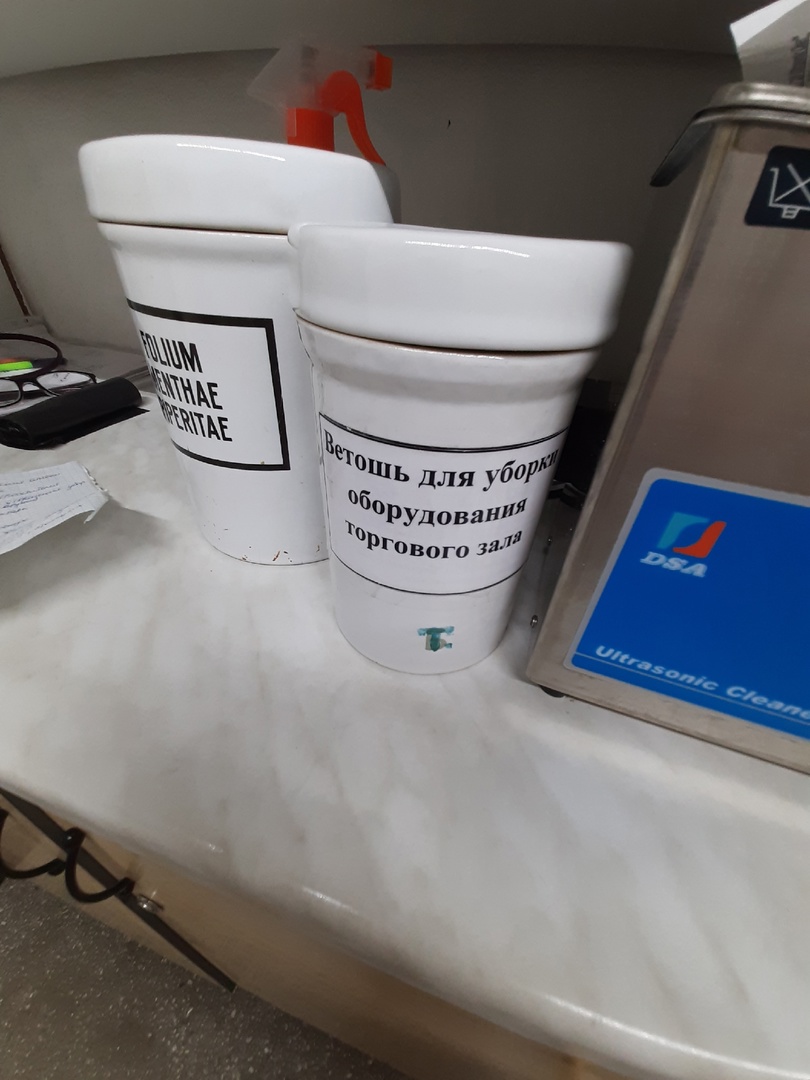 10
Санузел
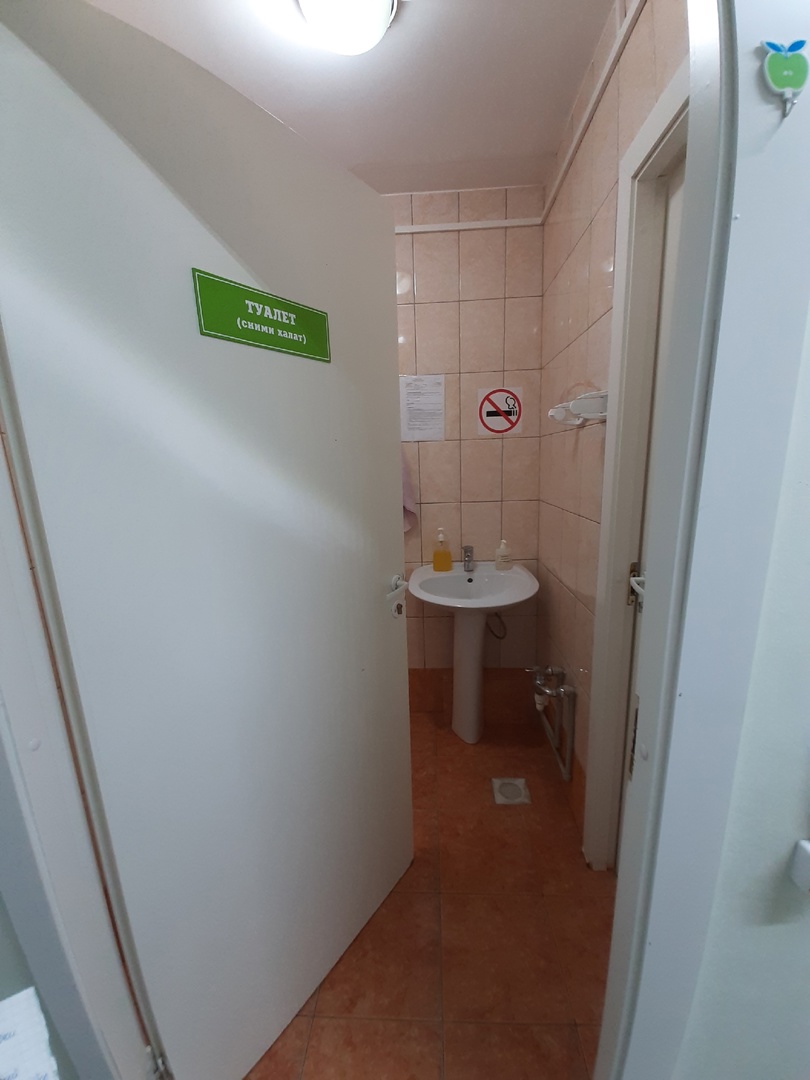 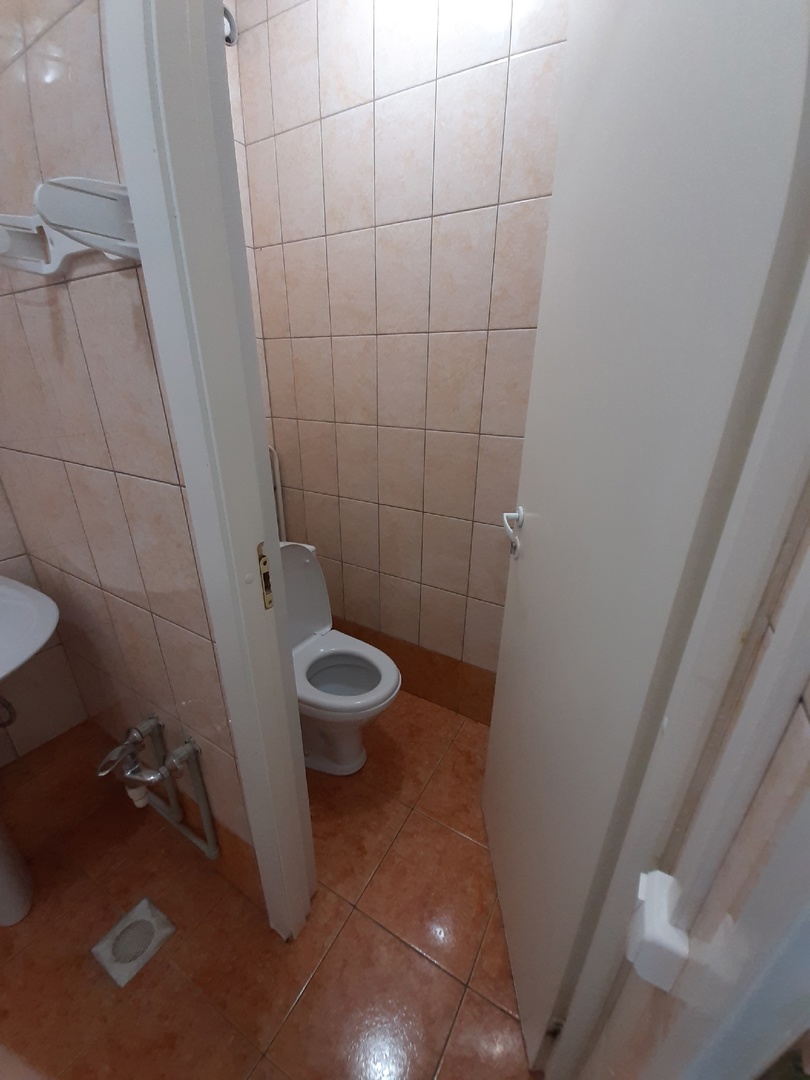 11
Фармацевт в санитарной одежде
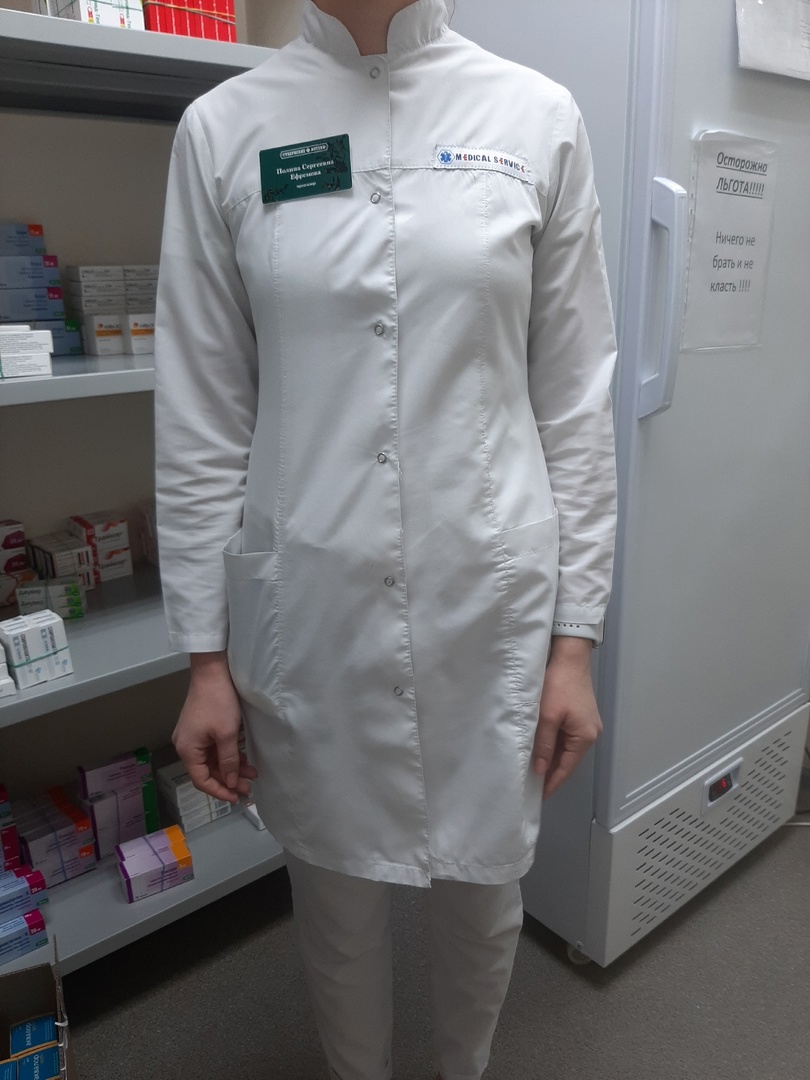 12
Административно-бытовая зона
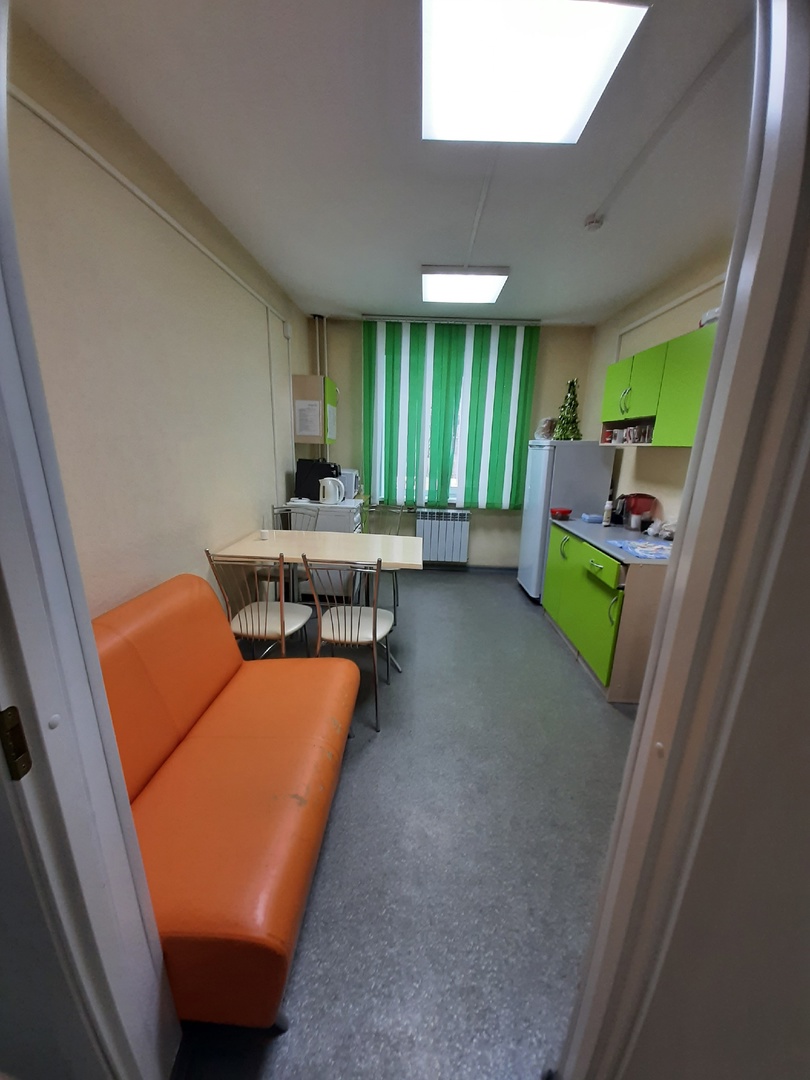 13
Зона хранения верхней и санитарной одежды
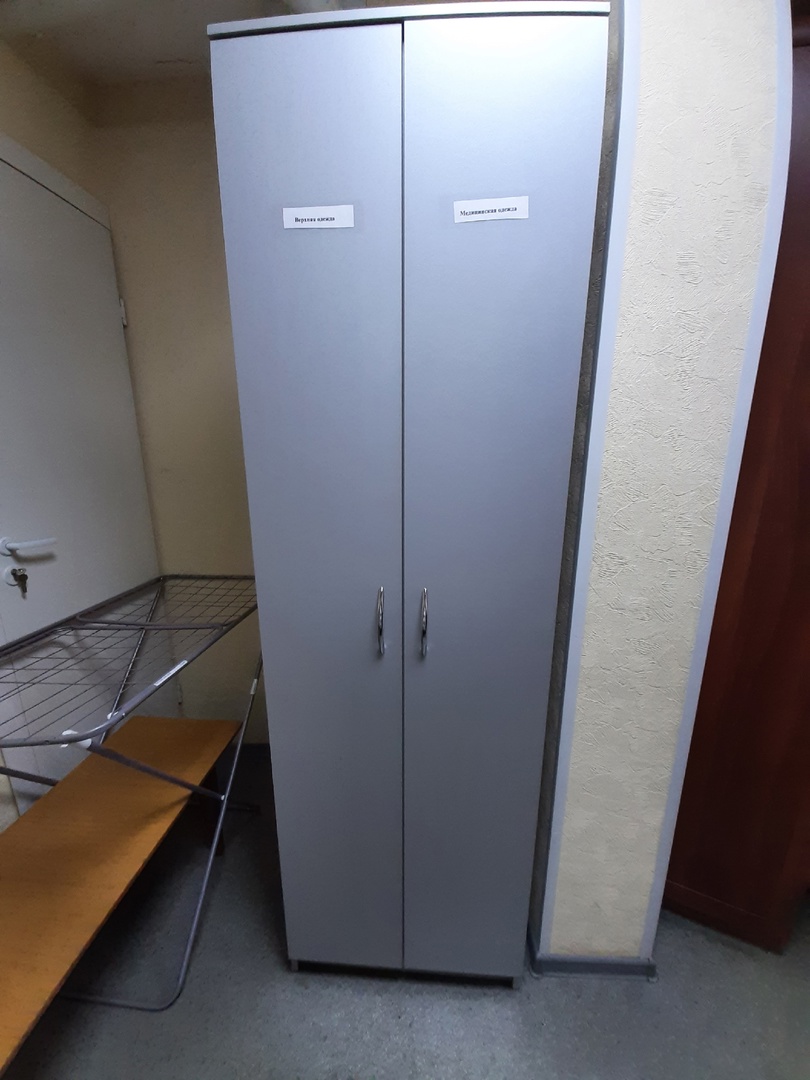 14
Организация хранения товаров аптечногоассортимента
15
Помещения для хранения аптечных товаров
Материальная комната №1
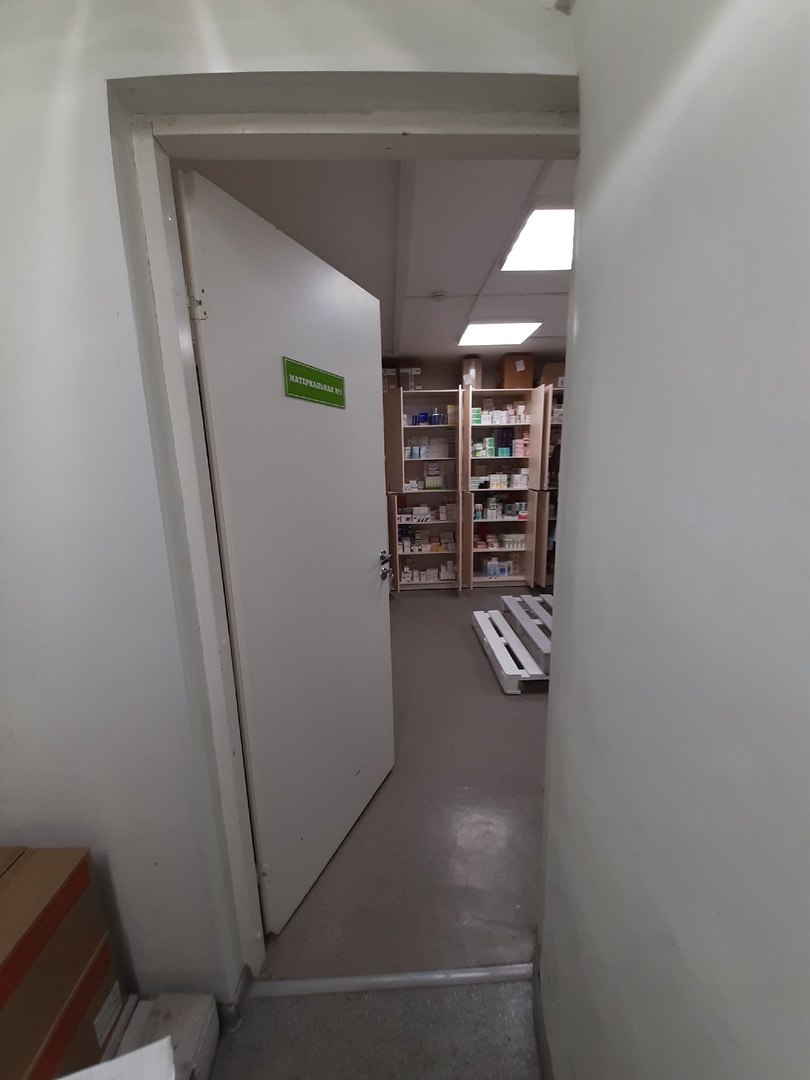 16
Материальная комната №2
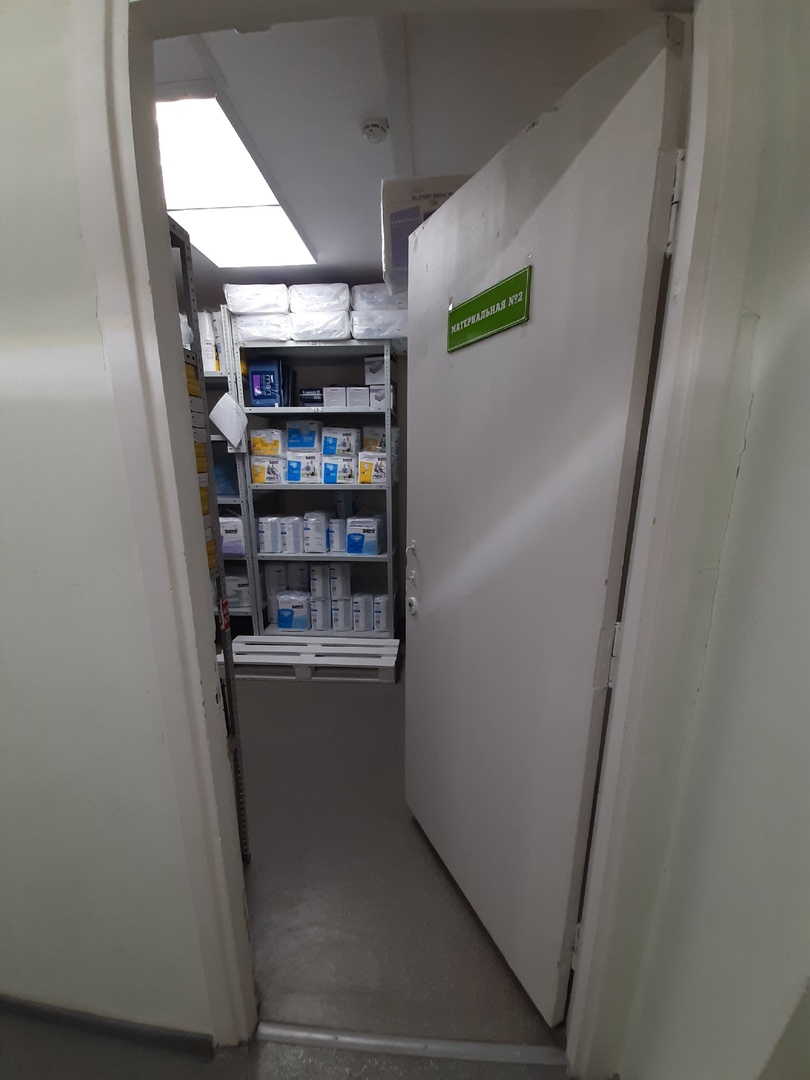 17
Материальная комната №3
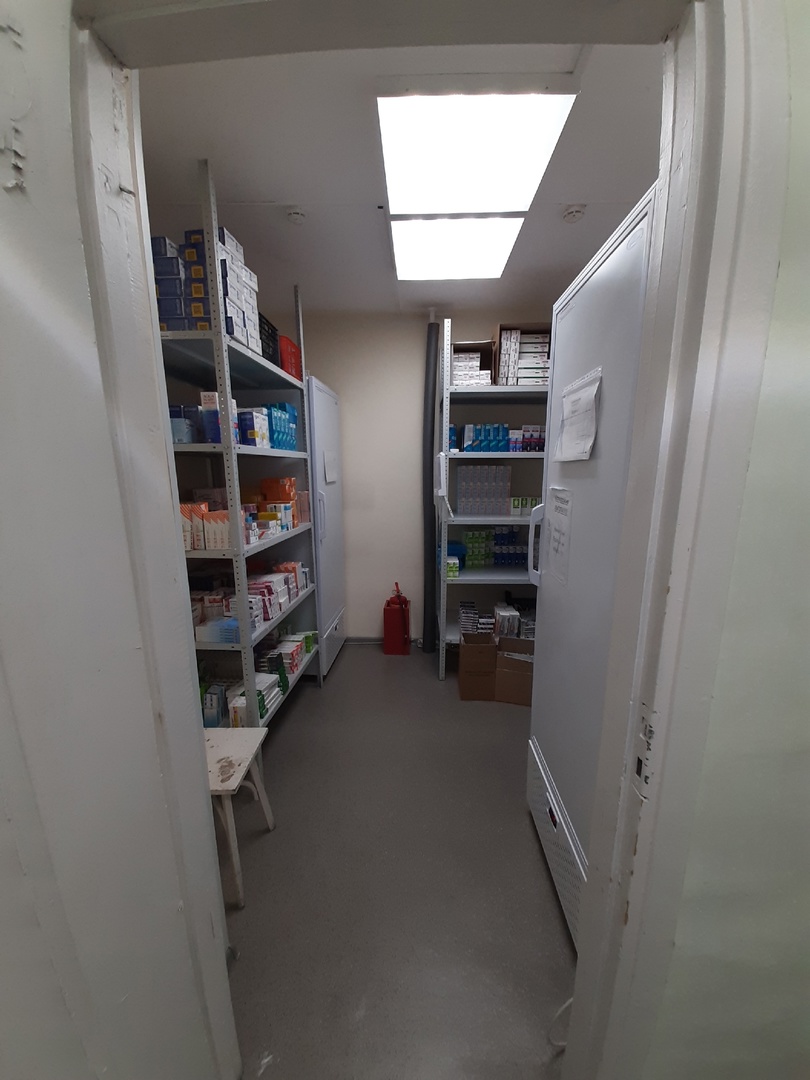 18
Материальная комната №4
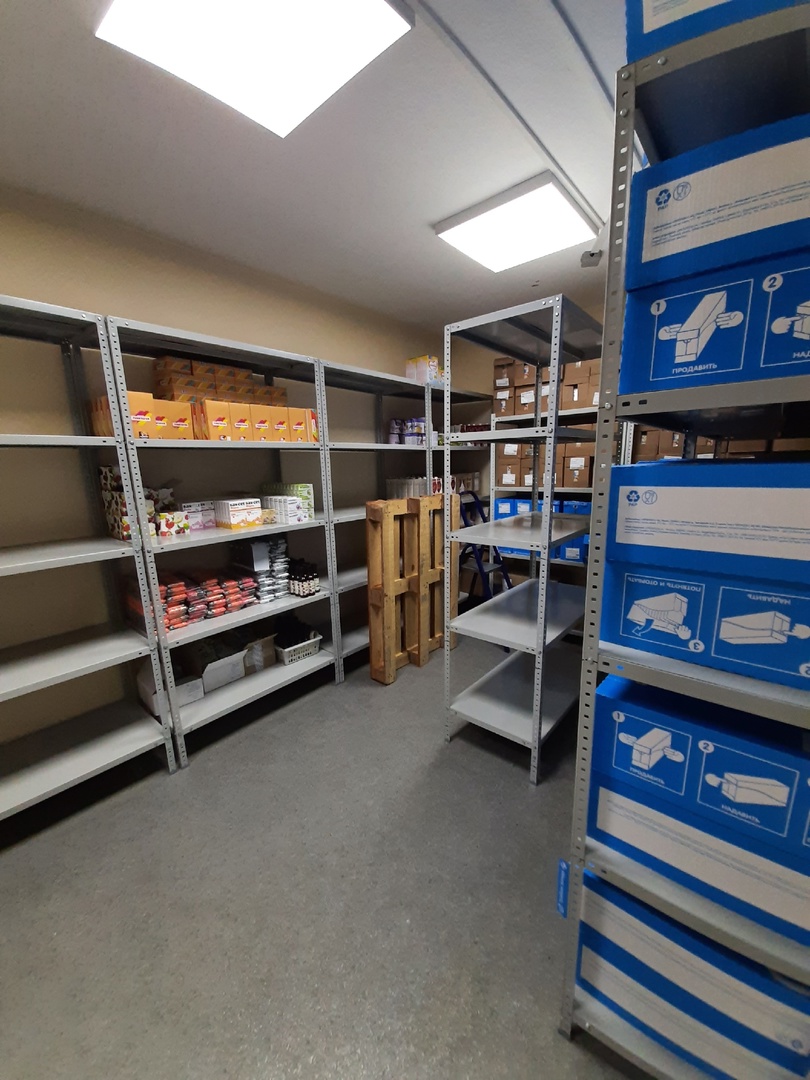 19
Материальная комната №5
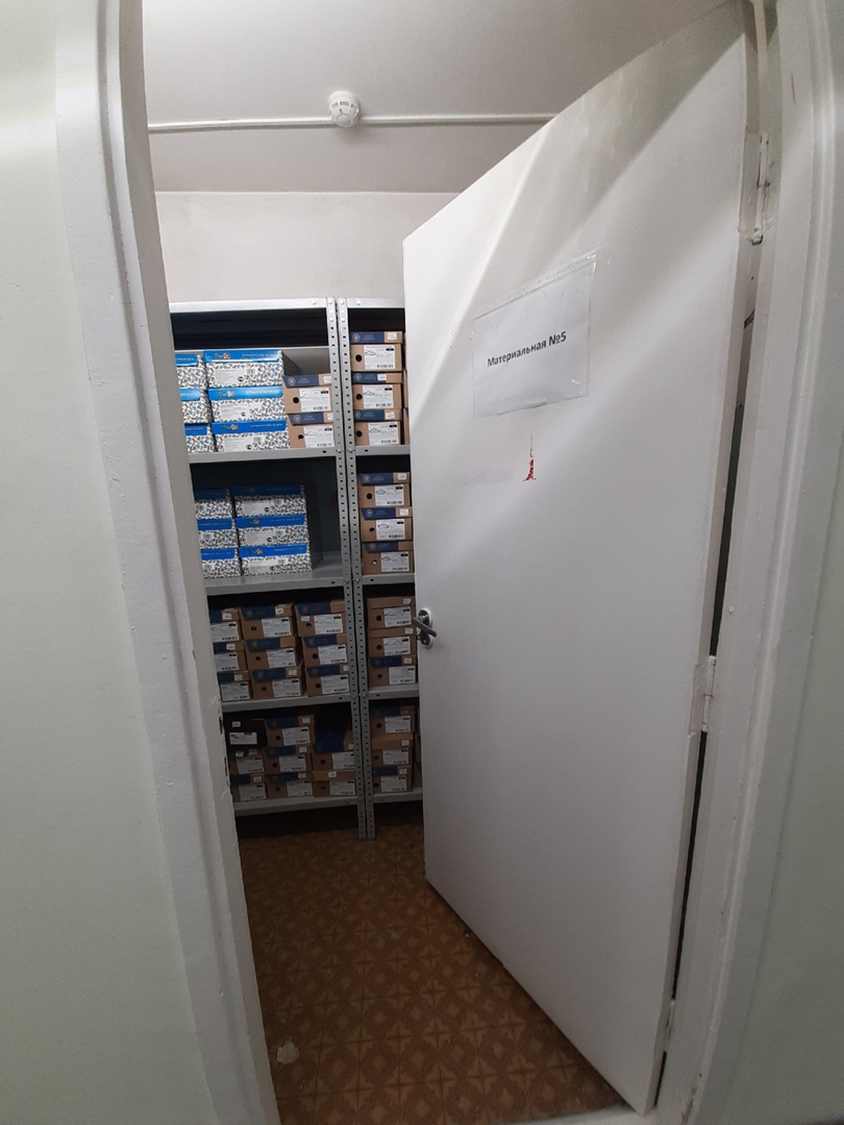 20
Материальная комната №6
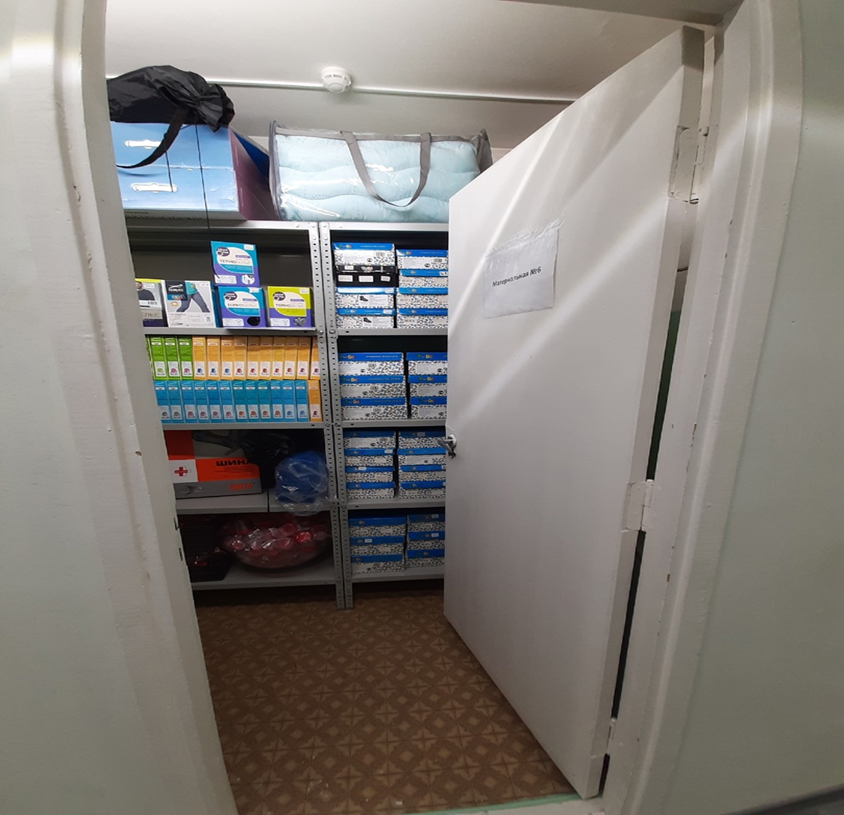 21
Материальная комната №7
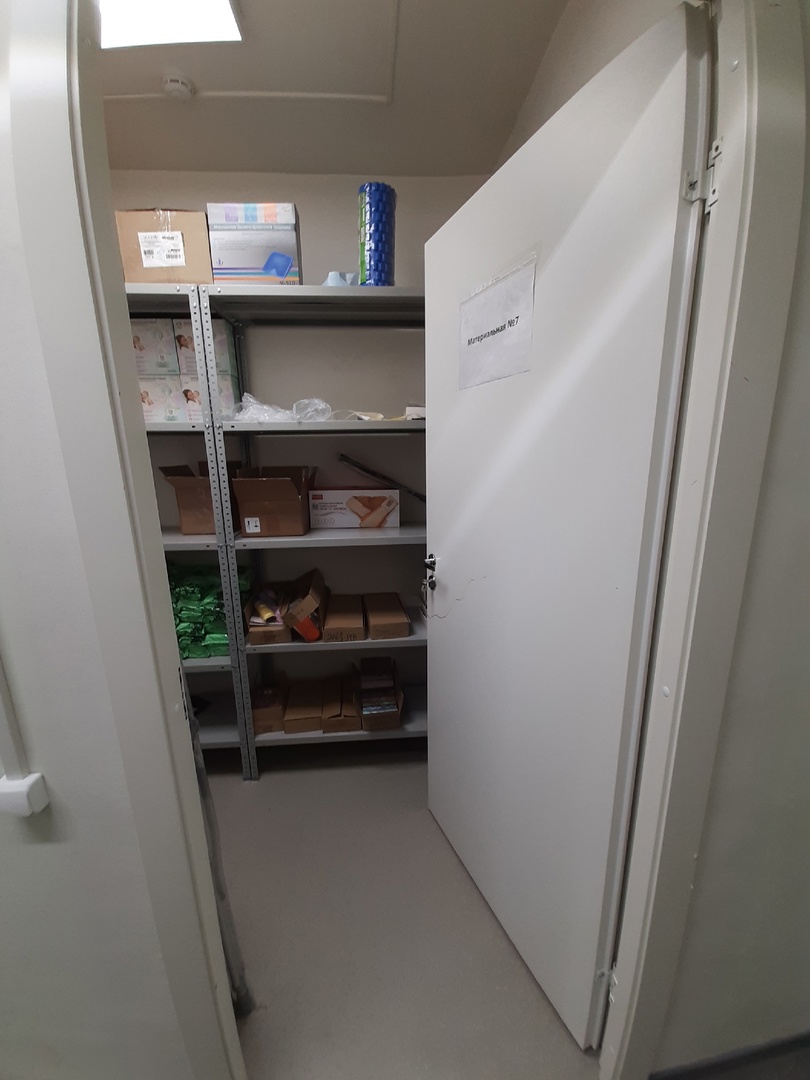 22
Материальная комната №8
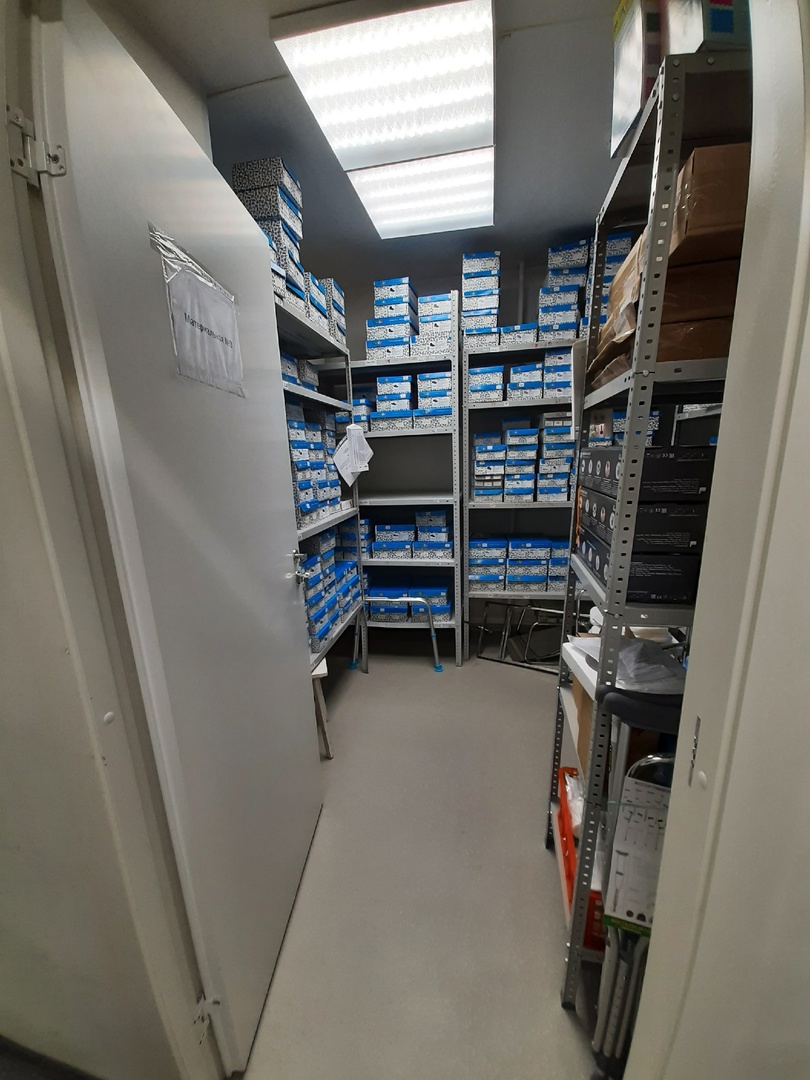 23
Шкаф для хранения наружных лекарственных препаратов
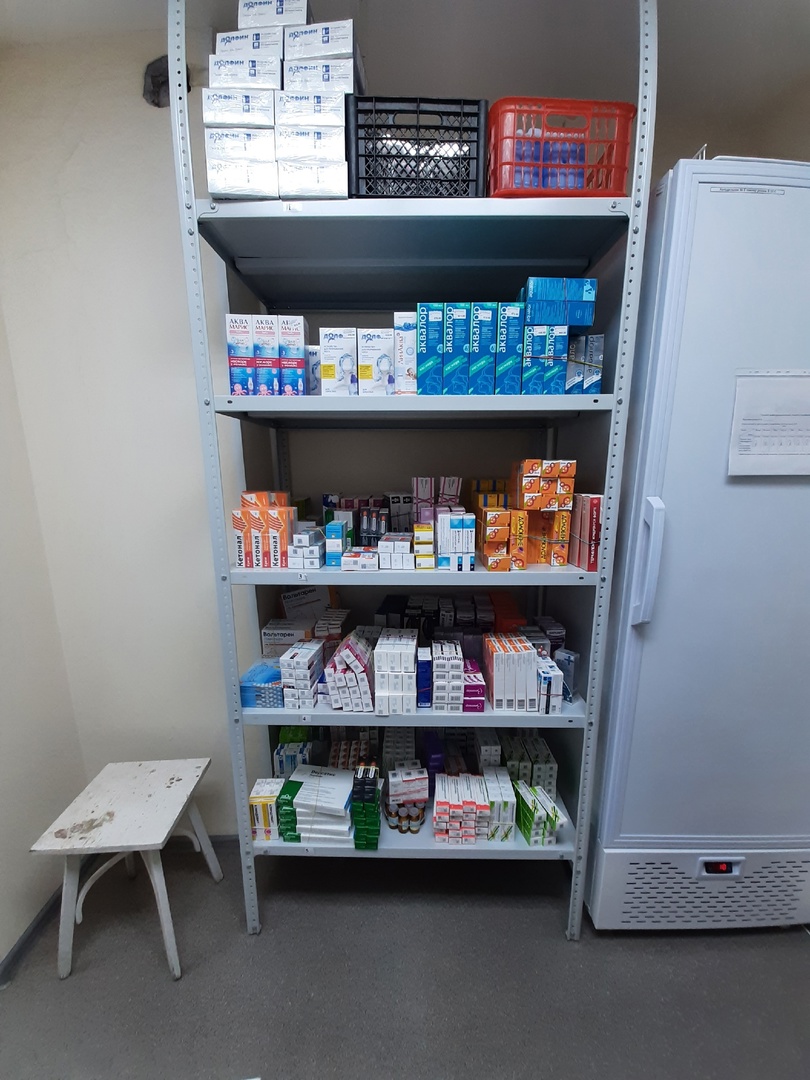 24
Шкаф для хранения внутренних лекарственных препаратов
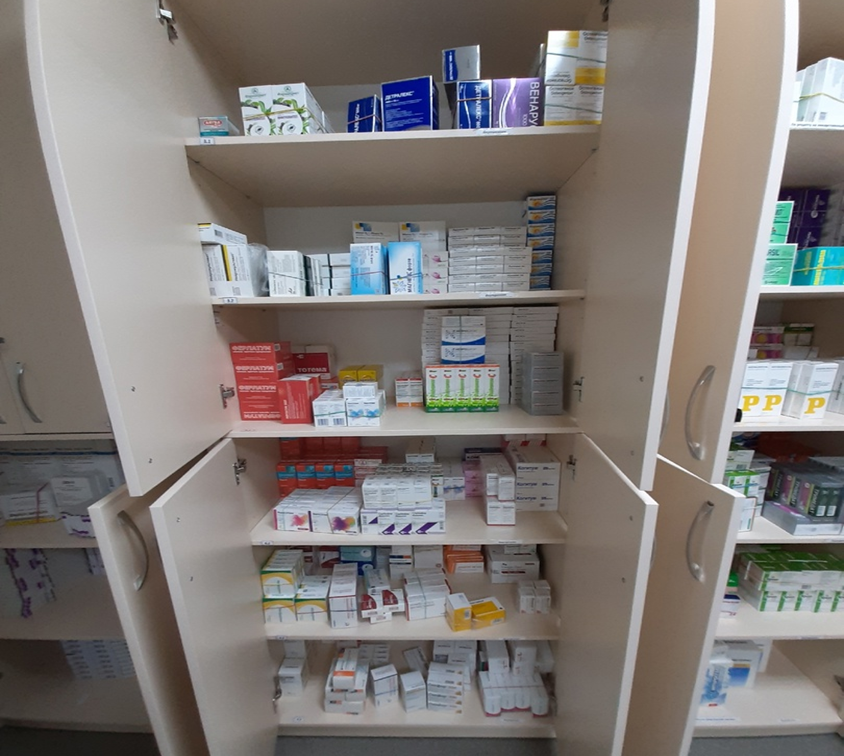 25
Шкаф для хранения лекарственных препаратов для инъекций
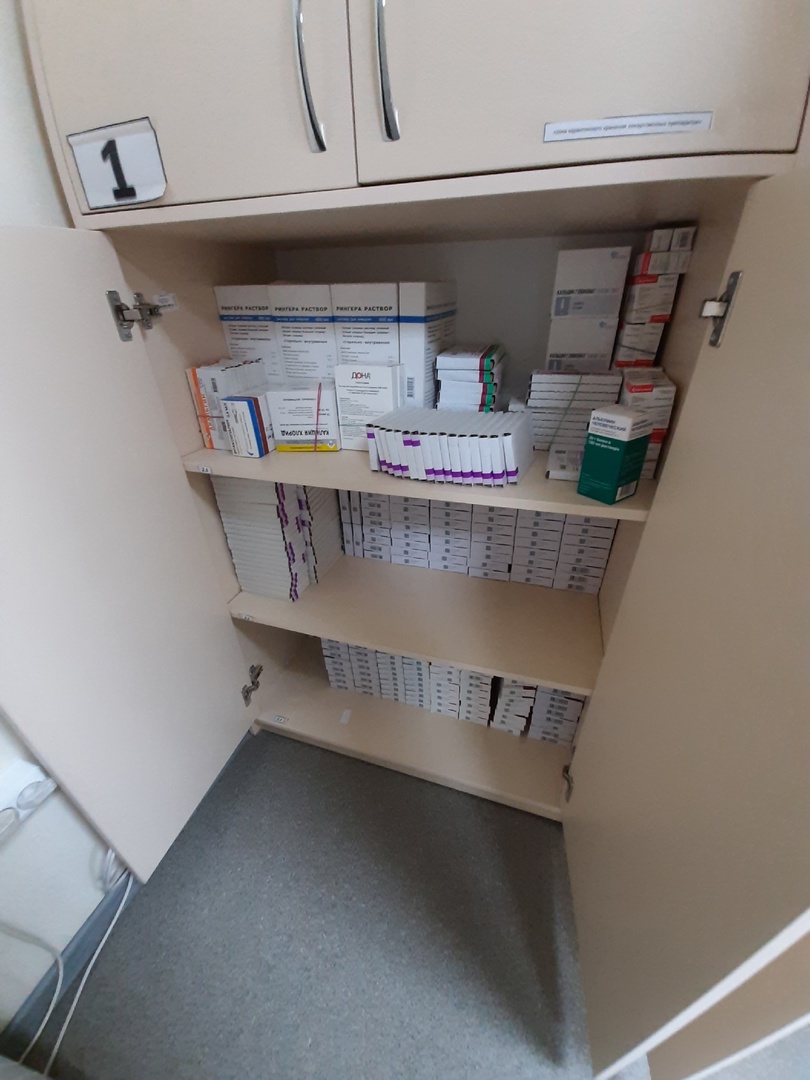 26
Шкафы для хранения перевязочного материала
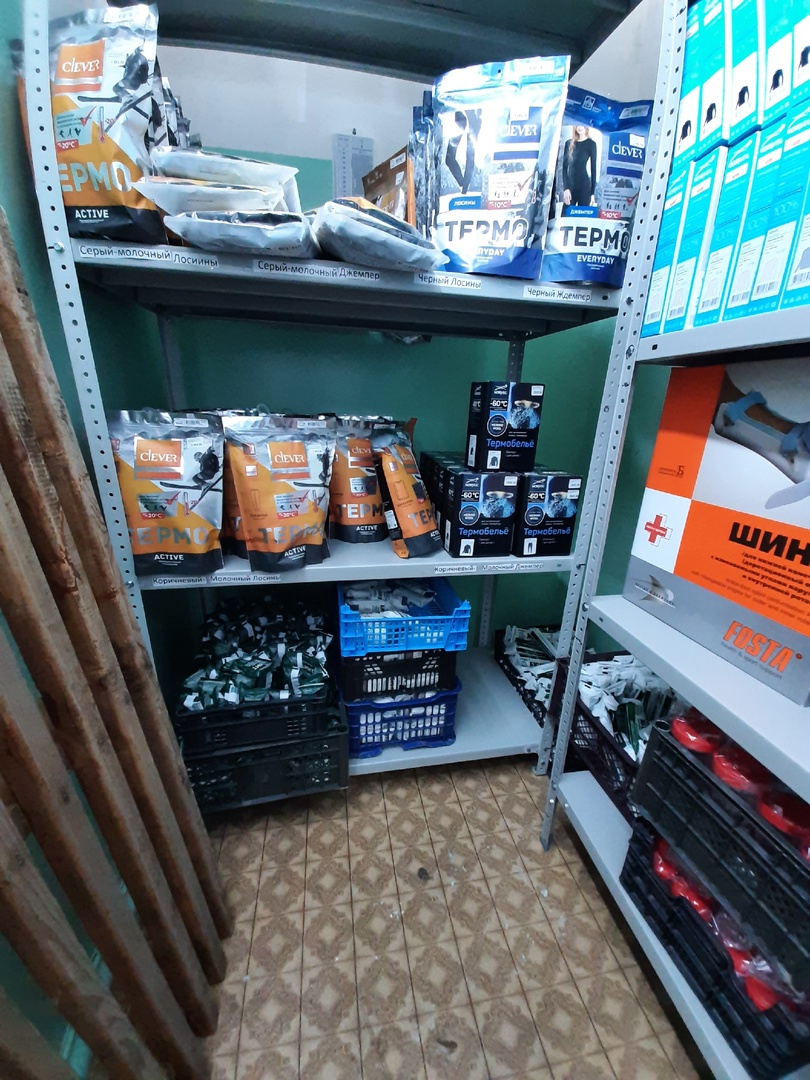 27
Шкаф для хранения резиновых изделий
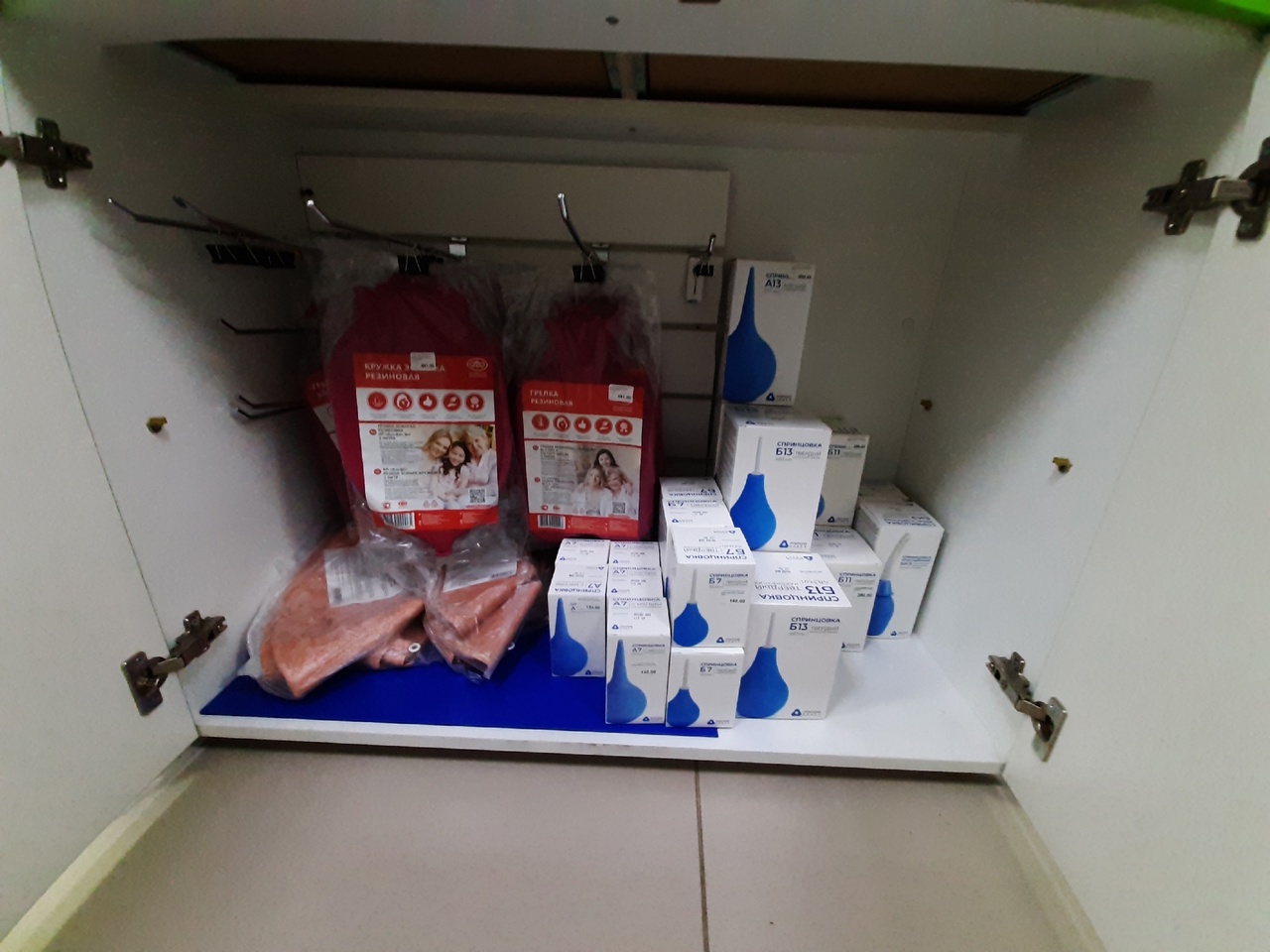 28
Шкафы для хранения ЛРС
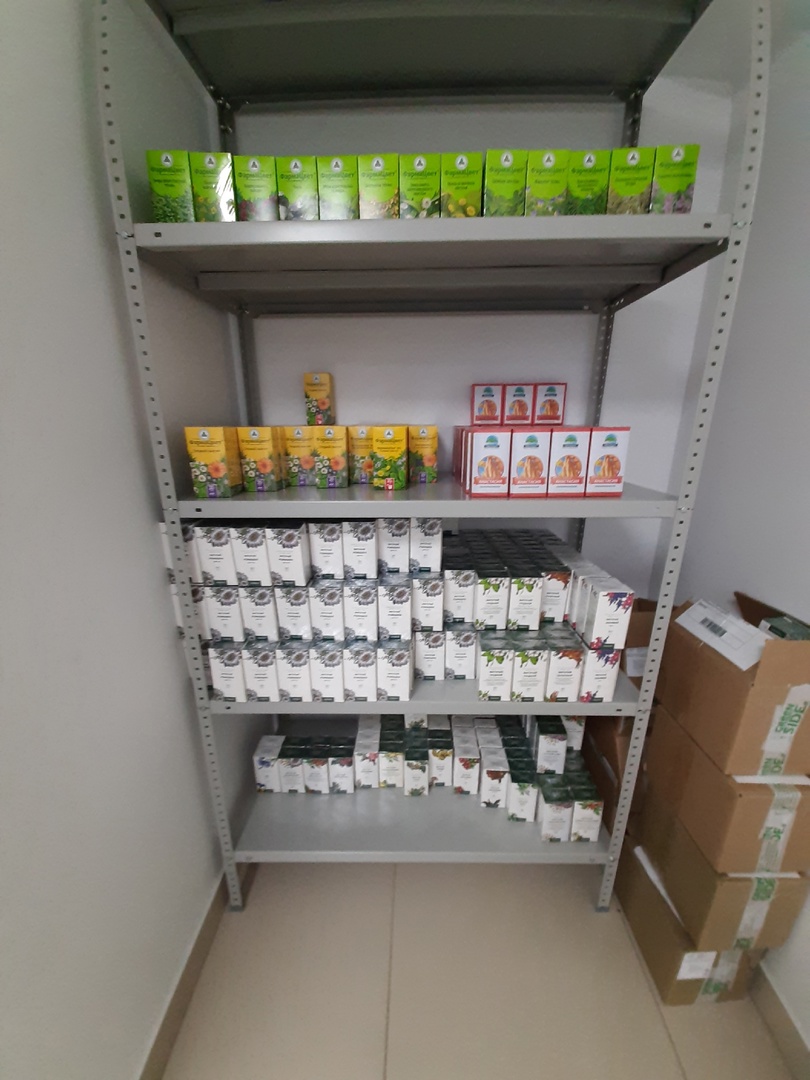 29
Шкафы для хранения парафармацевтической продукции
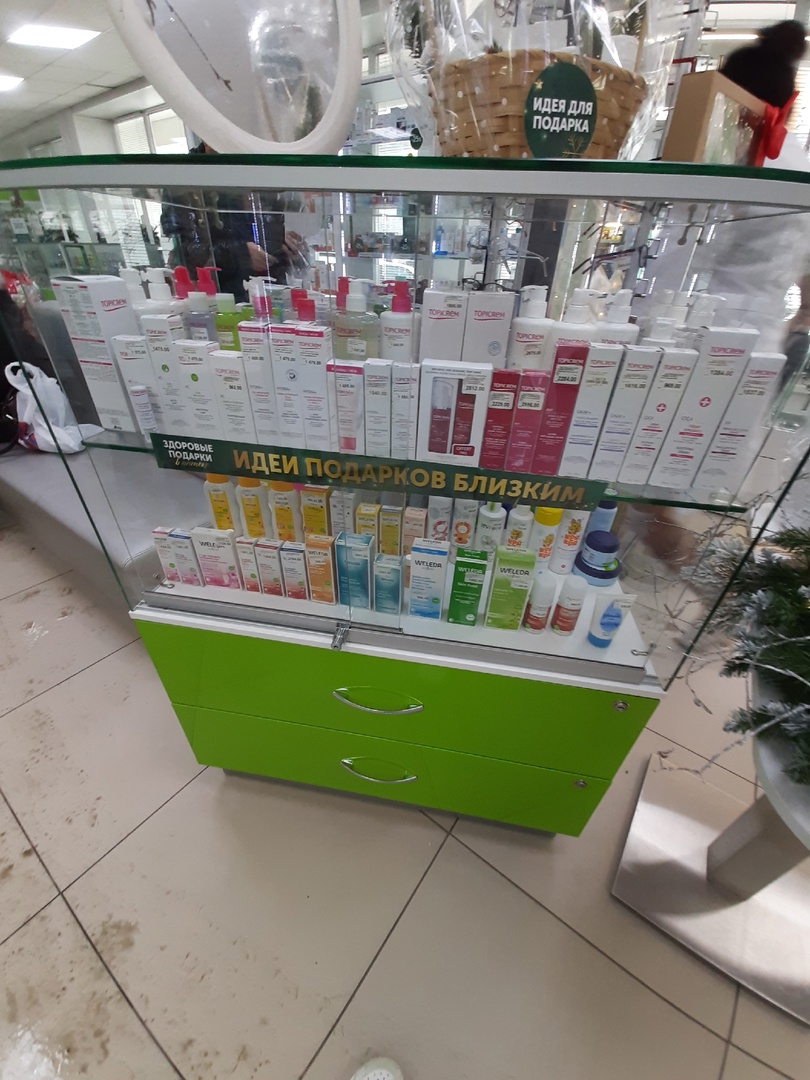 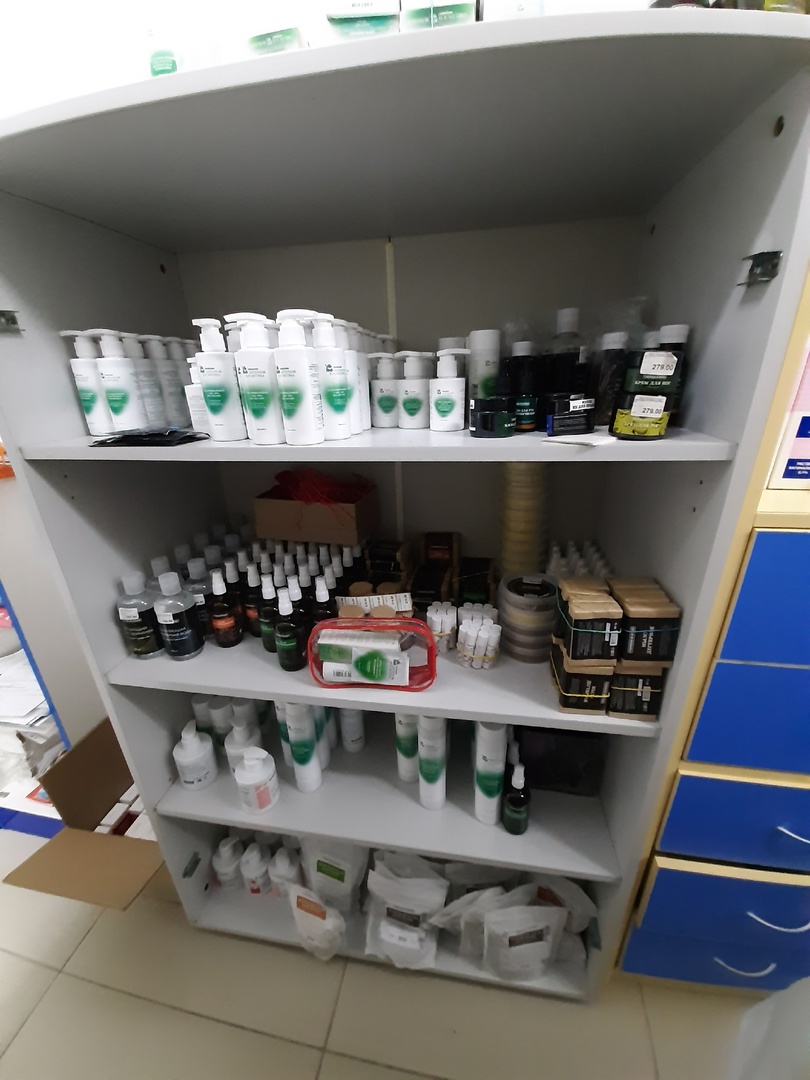 30
Шкаф для хранения огнеопасных веществ
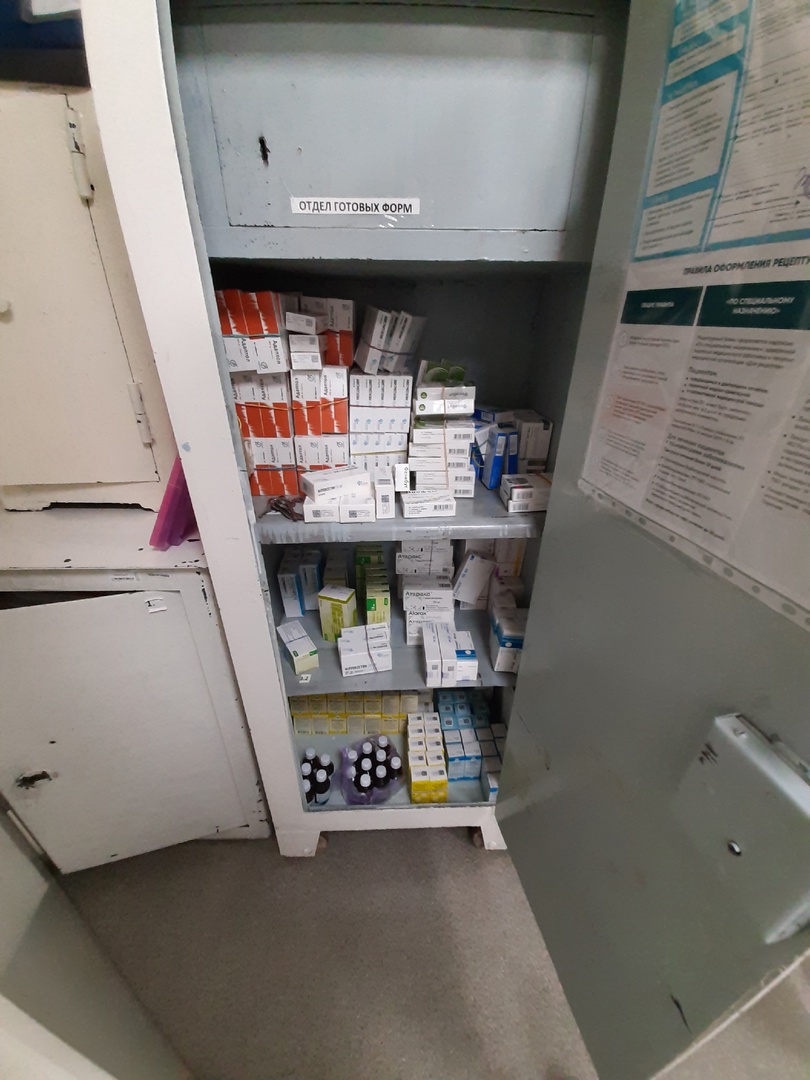 31
Шкаф для хранения препаратов стоящих на ПКУ
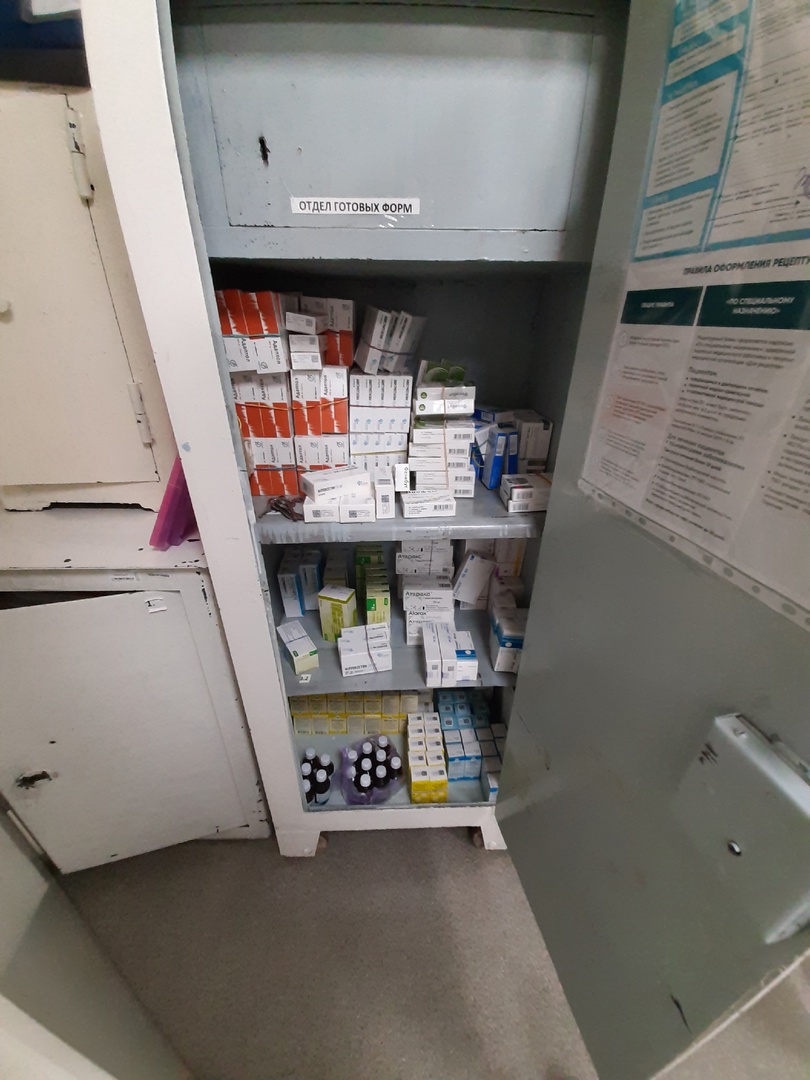 32
Холодильник
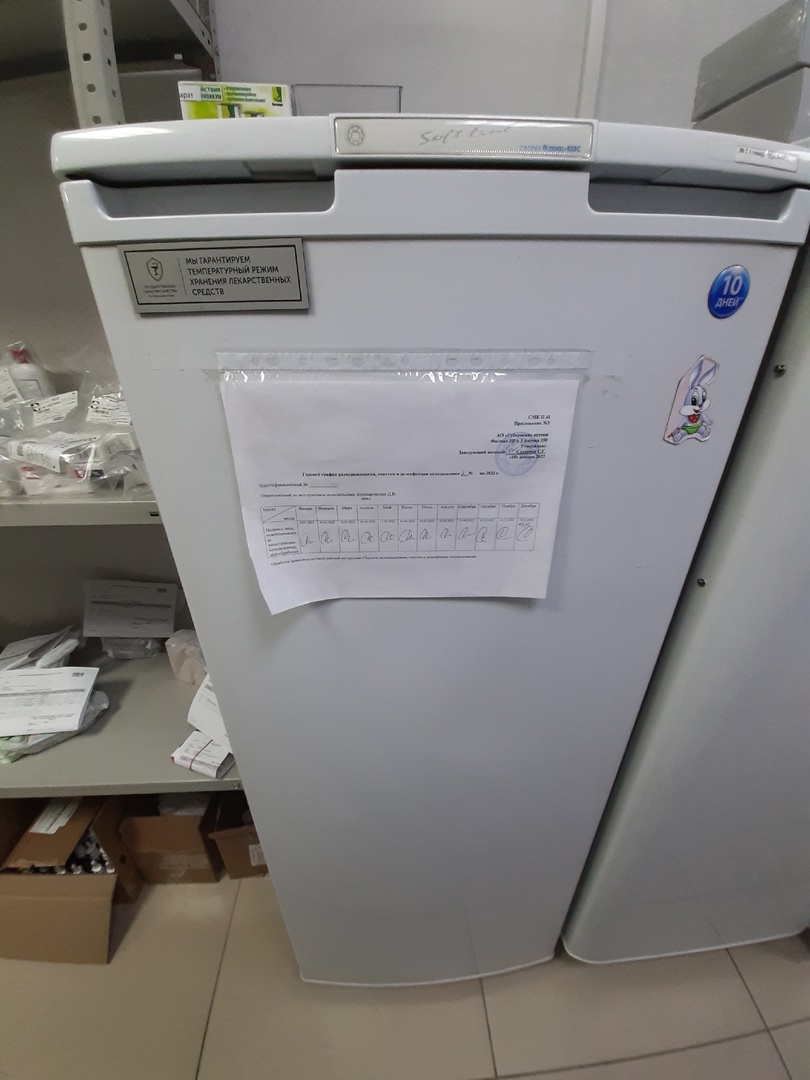 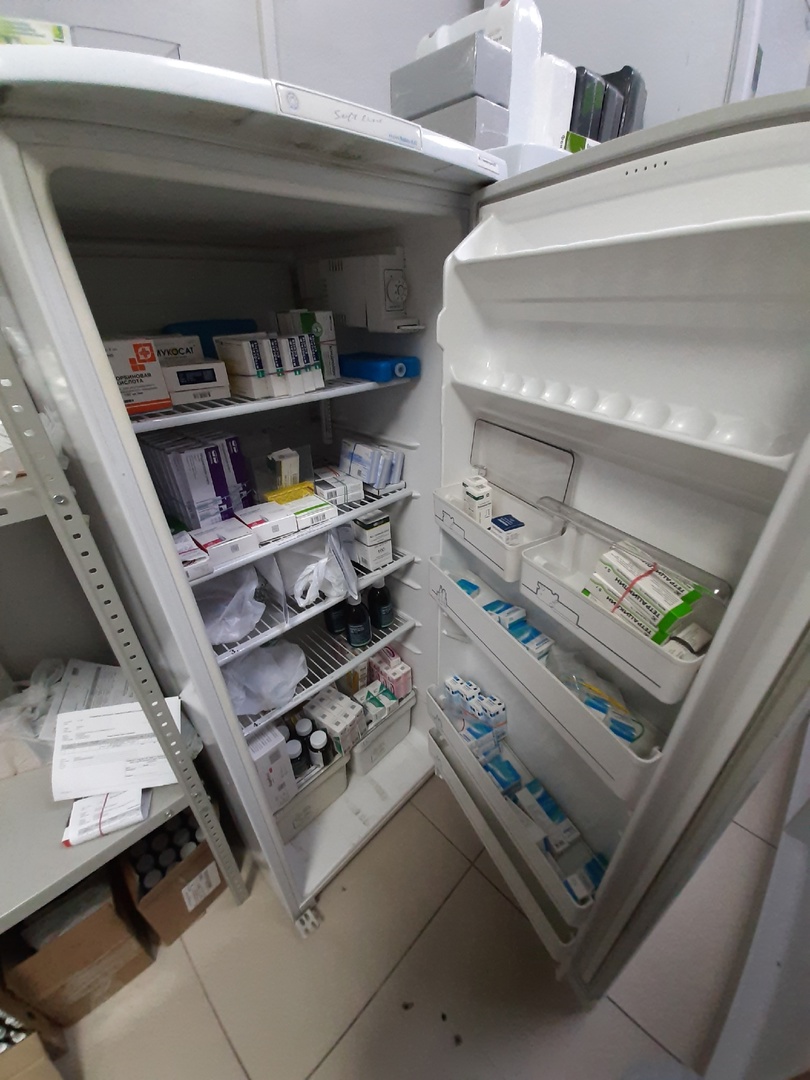 33
Карантинная зона хранения лекарственных препаратов
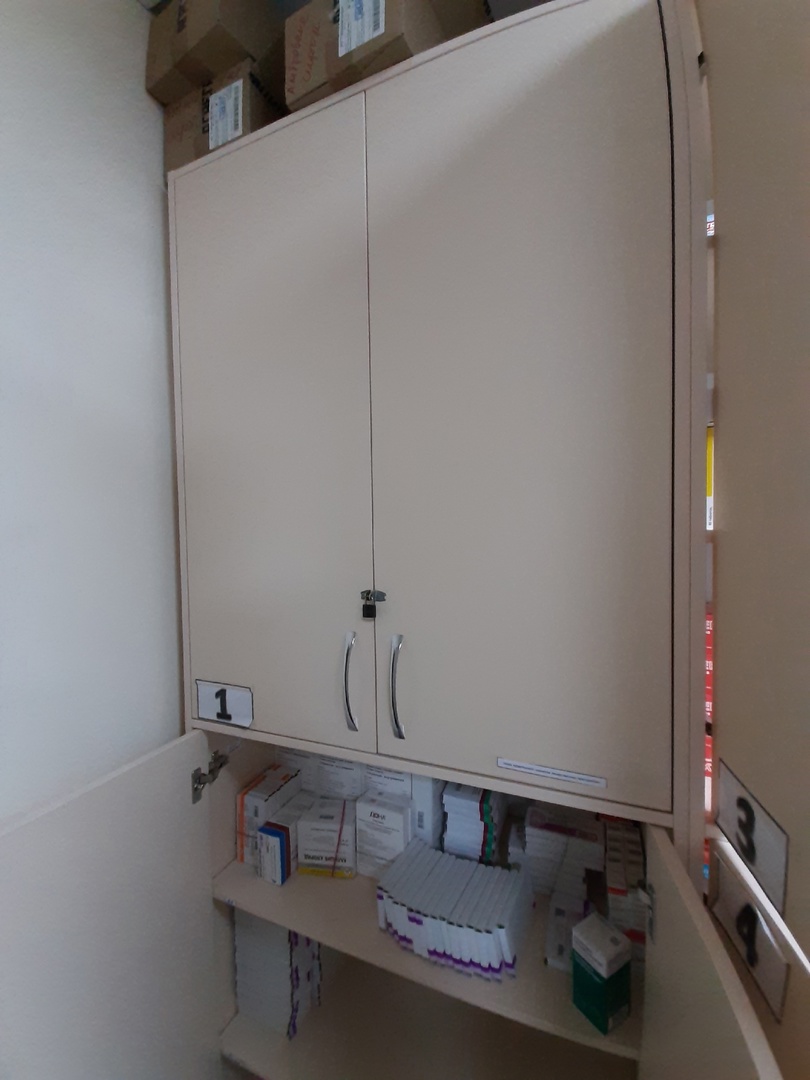 34
Зона хранения фальсифицированных, недоброкачественных, контрафактных ЛП, а также ЛП с истекшим сроком годности
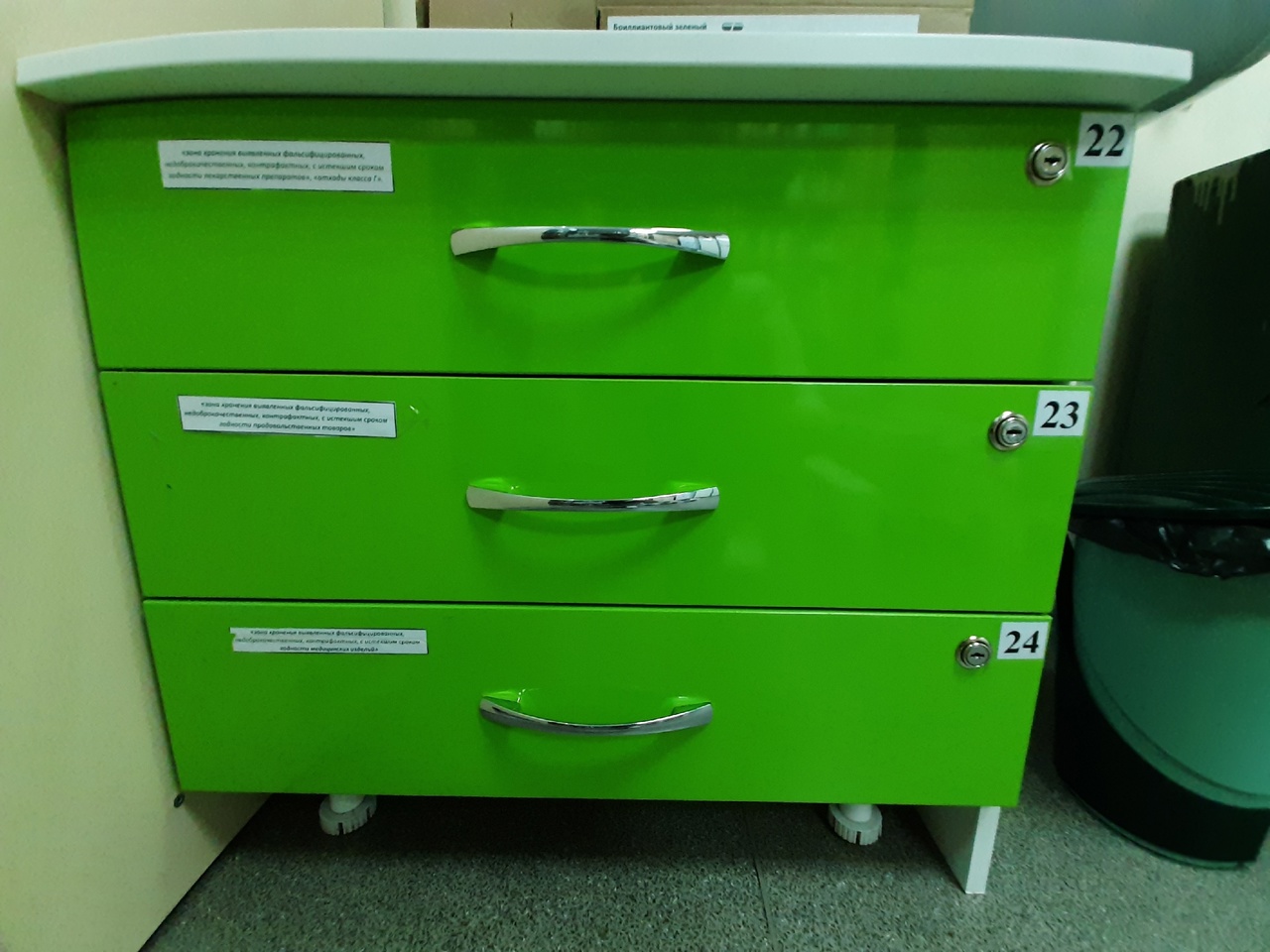 35
Тара для сбора медицинских отходов
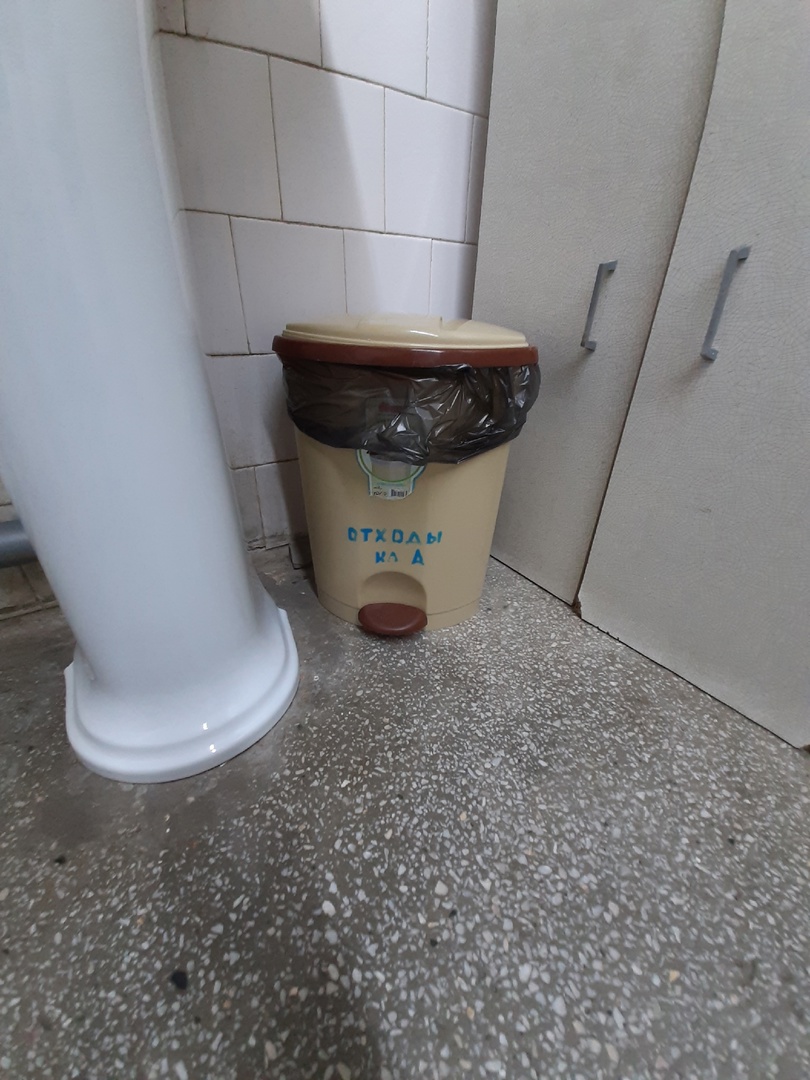 36
Спасибо за внимание!
37